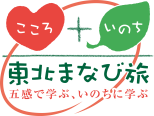 函館と「神秘的な魅力ある自然あふれる」下北・青森をめぐる　　　　　　　2泊3日コース　【青森県・（北海道）】
出発地：各地
東北ルートマップ
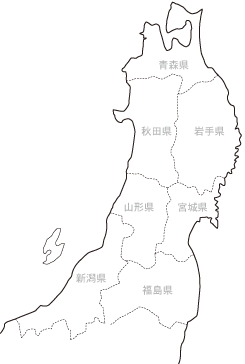 斗南温泉
1泊目は函館
（凡例）　・・・：徒歩　 ■□■□：JR　＝＝＝：バス　 ～～～：船舶　－－－：航空機